স্বাগত
শিক্ষক পরিচিতি
মোঃ মতিউর রহমান
বি এ (সম্মান), এম এ, ঢা বি।
প্রভাষক (ইসলামের ইতিহাস ও সংস্কৃতি)
বি এ এফ শাহীন কলেজ পাহাড়কাঞ্চনপুর
মোবাইল: 01793-534755
ক্লাস পরিচিতি
বিষয়: ইসলামের ইতিহাস ও সংস্কৃতি
পত্র: দ্বিতীয়, অধ্যায়: দ্বিতীয়
শ্রেণি: দ্বাদশ
শাখা: সঞ্চয়িতা
বিভাগ: মানবিক
মোট শিক্ষার্থী: 40 জন
সময়: 40 মিনিট
তাং: 11 এপ্রিল’২১
আজকের আলোচ্য পাঠ
দিল্লি সালতানাত সুদৃঢ়ীকরণে সুলতান বলবনের গৃহীত পদক্ষেপসমূহ
শিখনফল:
এই পাঠ শেষে শিক্ষার্থীরা-
1. চল্লিশচক্র দমনসহ সুলতান বলবনের গৃহীত পদক্ষেপসমূহ বর্ণনা করতে পারবে।
1. সামরিক বাহিনী পুনর্গঠন:
সেনাবাহিনীতে জায়গীর প্রথা বাতিল করে নগদ অর্থে বেতন প্রদানের ব্যবস্থা করেন।
সক্ষম ব্যক্তিদের নিয়োগ করে সৈন্যসংখ্যা বৃদ্ধি করেন।
ইমাদ-উল-মূলককে ‘দিউয়ান-ই-আরয’ (সমরমন্ত্রী) নিয়োগ করেন।
2. চল্লিশচক্র দমন:
সুলতান ইলতুৎমিশের রাজত্বকালেই তুর্কি অভিজাতগণ প্রভূত ক্ষমতার অধিকারী হন।
এরা ‘বন্দেগান-ই-চেহেলগান’ নামে পরিচিতি লাভ করে।
ইলতুৎমিশের দূর্বল উত্তরাধিকারীদের সময় এরা রাজ্যপ্রশাসন, রাজনীতি ও অর্থনীতিতে সর্বেসর্বা হয়ে ওঠে। বলবন নিজেও এর একজন সক্রিয় সদস্য ছিলেন।
সালতানাতের মর্যাদা পুনঃপ্রতিষ্ঠা এবং নিজের ক্ষমতা ও নিরাপত্তা সুসংহত করার জন্য বলবন এদের লাগাম টেনে ধরেন।
নিম্নস্থ তুর্কিদের উচ্চপদে নিযুক্ত করে তিনি তাদের সমপর্যায়ভূক্ত করেন।
সামান্য অপরাধে তাদের কঠোর শাস্তি প্রদান ও জনসম্মুখে হেয় করেন।
বিশেষ সুযোগ-সুবিধা ও কোনো কোনো ক্ষেত্রে জায়গির বাতিল করে দূর্বল করা হয়।
3. মেওয়াটি দস্যুদের দমন:
মেওয়াটি দস্যুদের চরম উৎপাত, লুটতরাজ ও নির্দয় হত্যাযজ্ঞে দিল্লি ও তার আশেপাশের অঞ্চলগুলোতে জনজীবনে মারাত্মক বিপর্যয় নেমে আসে। এমনকি আসরের পর দিল্লির প্রধান ফটক বন্ধ করে দিতে হতো।
এমতাবস্থায় সুলতানের নির্দেশে দিল্লির আশেপাশের বড়ো বড়ো জঙ্গলগুলো কেটে পরিষ্কার করা হয়। পাহারার ব্যবস্থা ও প্রয়োজনীয় স্থানে পুলিশ চৌকি স্থাপন করা হয়।
4. দোয়াবের বিদ্রোহ দমন:
গঙ্গা ও যমুনার মধ্যবর্তী দোয়াব অঞ্চলে দুর্ধর্ষ হিন্দুদের অপতৎপরতায় সাধারণ মানুষের জীবন বিপন্ন হয়ে পড়ে।
বিদ্রোহীদের প্রধান আস্তানা কাম্পিল, পাতিয়ালা ও ভোজপুর করায়ত্ব করেন।
বিদ্রোহীদের আস্তানাসমূহ সৈনিকিদের আস্তায় পরিণত করেন।
5. রোহিলাখণ্ডের বিদ্রোহ দমন:
দোয়াবের বিদ্রোহ দমনকালে রোহিলাখণ্ডের হিন্দুপ্রধানগণ বিদ্রোহ করেন।
সুলতানের রাজকীয় বাহিনী তাদের নির্মমভাবে দমন করে।
বিদ্রোহীরা গণহত্যার শিকার হয়।
গোটা অঞ্চলকে ধ্বংসস্তুপে পরিণত করে রাজকীয় বাহিনী বিপুল পরিমাণ সম্পদ করায়ত্ব করে।
6. জাঠ উপজাতির বিদ্রোহ দমন:
জাঠ পার্বত্য উপজাতি বিদ্রোহী হলে তাদের কঠোর হস্তে দমন করেন।
তাদের দুর্গ আক্রমণ ও গোটা অঞ্চলকে ধ্বংসস্তুপে পরিণত করে অরাজকতার অবসান ঘটান।
7. গোয়েন্দা ব্যবস্থা প্রবর্তন:
সুলতান বলবন একটি শক্তিশালী ও সুসংগঠিত গুপ্তচর বাহিনী গড়ে তোলেন।
প্রাদেশিক শাসনকর্তা, প্রদেশপাল, উচ্চপদস্থ সামরিক ও বেসামরিক কর্মকর্তা এমনকি সুলতানের পুত্রদের কার্যক্রম ও গতিবিধি সম্পর্কে সুলতানকে দৈনিক অবহিত করা হতো।
8. অভ্যন্তরীণ প্রশাসন পুনর্গঠন:
সুলতান স্বয়ং ছিলেন প্রশাসনের সকল কর্তৃত্বের উৎস।
শাসনব্যবস্থার প্রতিটি ব্যাপারে তিনি চূড়ান্ত সিদ্ধান্ত নিতেন এবং তা কার্যকর করা ছিল সকলের জন্য বাধ্যতামূলক।
গুরুত্বপূর্ণ প্রদেশে পুত্রদের প্রদেশপাল ‍নিয়োগ করেন এবং তাদেরও কঠোরভাবে নিয়োগ করা হতো।
9. বিচারব্যবস্থা:
সুলতান বলবন একজন ন্যায়বিচারক ছিলেন।
বিচার কাজে তিনি নিকটাত্মীয়দের প্রতিও পক্ষপাতিত্ব করতেন না।
তিনি নিরপেক্ষভাবে বিবাদির ক্ষোভ প্রশমন করতেন।
ন্যায়বিচারের ক্ষেত্রে সুলতানের কঠোরতার ফলে কেউ তার ভৃত্য বা ক্রীতদাসের প্রতিও অন্যায় করার সাহস করতো না।
মূল্যায়ন
একক কাজ
সুলতান বলবন চল্লিশচক্রকে কিভাবে দমন করেন? সংক্ষেপে ব্যাখ্যা করো।
পুন: আলোচনা
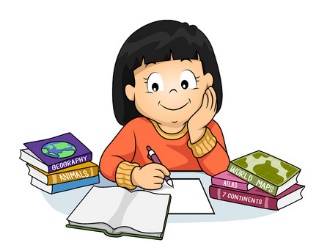 বাড়ির কাজ:
প্রয়োগমূলক প্রশ্নোত্তর লিখবে-
1. দিল্লি সালতানাত সুদৃঢ়ীকরণে সুলতান বলবনের গৃহীত পদক্ষেপসমূহ ব্যাখ্যা করো।
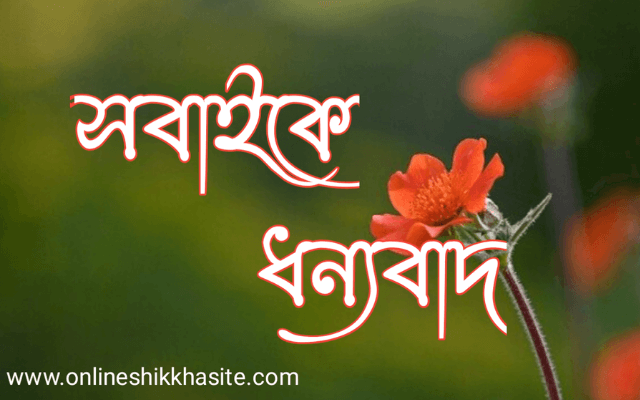